paper shapes
THE POWERPOINT TEMPLATE
WITH HAND CRAFTED PERSONALITY
1
CUSTOMIZEYOUR layouts
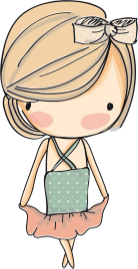 3
our founders
JANE DONALDS
CAL BRADSHAW
ANGELA STARK
CARRIE SHAW
CEO
CFO
COO
CTO
A short text that gives a brief biography of the person shown above. A short text that gives a brief biography of the person shown above.
A short text that gives a brief biography of the person shown above. A short text that gives a brief biography of the person shown above.
A short text that gives a brief biography of the person shown above. A short text that gives a brief biography of the person shown above.
A short text that gives a brief biography of the person shown above. A short text that gives a brief biography of the person shown above.
4
a winning combination
OUR SECRET WEAPON
OUR PROCESS
AWARD WINNING service
OUR TOOLS
OUR SYSTEM
OUR TEAMS
Add some text here to describe the information and data presented here.
Add some text here to describe the information and data presented here.
Add some text here to describe the information and data presented here.
5
stellar features we’re proud to offer
fresh code
social buttons
unlimited widgets
in-store apps
FEATURE No. 1
FEATURE No. 2
FEATURE No. 3
FEATURE No. 4
Keep it short and say what you need to say right here without too much fanfare.
Keep it short and say what you need to say right here without too much fanfare.
Keep it short and say what you need to say right here without too much fanfare.
Keep it short and say what you need to say right here without too much fanfare.
6
a single thought or sentence
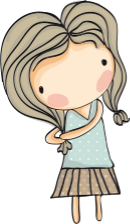 7
the development team
JANE DONALDS
CAL BRADSHAW
RAJ GRANSON
MARCY GRAY
CARRIE SHAW
Sales Director
Marketing Director
Director of R&D
Operations Director
Creative Director
A short text that gives a brief biography of the person shown above. A short text that gives a brief biography of the person shown above.
A short text that gives a brief biography of the person shown above. A short text that gives a brief biography of the person shown above.
A short text that gives a brief biography of the person shown above. A short text that gives a brief biography of the person shown above.
A short text that gives a brief biography of the person shown above. A short text that gives a brief biography of the person shown above.
A short text that gives a brief biography of the person shown above. A short text that gives a brief biography of the person shown above.
8
our top four features
LEARN THE 5 SECRETS TO LIFE
DISCOVER 8 REASONS TO DO IT
MASTER THE ART OF MASTERY
GET MORE FOR YOUR MONEY
FEATURE 1
FEATURE 2
FEATURE 3
FEATURE 4
Add some text here to describe the information and data presented here.
Add some text here to describe the information and data presented here.
Add some text here to describe the information and data presented here.
Add some text here to describe the information and data presented here.
9
our unique selling points
GREAT CONCEPT
SERVICE EXCELLENCE
Keep it short and say what you need to say. Keep it short and say what you need to say.
Keep it short and say what you need to say. Keep it short and say what you need to say.
EASY ACCESS
UNIQUE SHOPPING CART
Keep it short and say what you need to say. Keep it short and say what you need to say.
Keep it short and say what you need to say. Keep it short and say what you need to say.
MAGNIFICENT PROCESS
DOWNLOABABLE FILES
Keep it short and say what you need to say. Keep it short and say what you need to say.
Keep it short and say what you need to say. Keep it short and say what you need to say.
10
our three core specialties
OUR SWEET SPOT SITS RIGHT AT THE CENTER
SPECIALTY NO. 1
We are confident that you will find this info to be of utmost entertainment and educational value. You will be grateful for the information presented in this data once  you read it all and can see for yourself why we rock.
SPECIALTY 1
SPECIALTY 2
SPECIALTY 3
Keep it short and say what you need to say. Keep it short and say what you need to say.
Keep it short and say what you need to say. Keep it short and say what you need to say.
Keep it short and say what you need to say. Keep it short and say what you need to say.
SPECIALTY NO. 2
SPECIALTY NO. 3
11
2
infographics
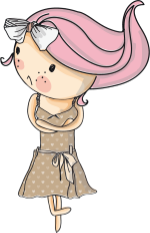 12
a project case study
PROJECT TITLE, 2012
YOUR CLIENT’S NAME
DESCRIPTION OF PROJECT
Give a short description of the project you are presenting in this area. Add details about your process, deliverables and achievements. What were the key features of the project? Do you have any special accomplishments that you want to tell us about? Don’t be shy!
13
gold star product features
IDEATION TOOLS
CLOUD ACCESS
Keep it short and say what you need to say right here without too much fanfare.
Keep it short and say what you need to say right here without too much fanfare.
TURNKEY PROCESSES
24 HR SERVICE
Keep it short and say what you need to say right here without too much fanfare.
Keep it short and say what you need to say right here without too much fanfare.
14
four friendly faces in cut circles
DARREN STARR
CLARK WAYNE
A short text that gives a brief biography of the person shown above.
A short text that gives a brief biography of the person shown above.
BRUCE KENT
DIANA PRINCELY
A short text that gives a brief biography of the person shown above.
A short text that gives a brief biography of the person shown above.
15
three reasons to love us
We’re friendly
we’re funny
we’re real
REASON No. 1
REASON No. 2
REASON No. 3
This is as good a reason as any to choose us as your partner for those tricky business challenges you need help with.
This is as good a reason as any to choose us as your partner for those tricky business challenges you need help with.
This is as good a reason as any to choose us as your partner for those tricky business challenges you need help with.
16
a portfolio of four images
A PHOTOGRAPHIC STUDY OF AUTUMN FIGS
Fill up this space with all the text you want to write, that will fit in this area to complete the column. Beware that the more text you add, the more your audience will be trying to read it all. When that happens just forget about them paying attention to you. They have been lost, sadly.
Two figs on a table
One fig on a table
Three lovely figs in a dish
17
our milestone timeline
SEPTEMBER 15, 2018
MAY 15, 2018
Achieve first goal and report results to the chief of operations
Achieve fourth goal and report results to the chief of operations
2018
No. 1
No. 2
No. 3
No. 4
No. 5
APRIL 05, 2018
OCTOBER 02, 2018
JUNE 12, 2018
Achieve first goal and report results to the chief of operations
Achieve third goal and report results to the chief of Biz. Dev.
Achieve second goal and report results to the chief of finance
18
our founders
JANE DONALDS
CAL BRADSHAW
ANGELA STARK
CARRIE SHAW
CEO
CFO
COO
CTO
A short text that gives a brief biography of the person shown above. A short text that gives a brief biography of the person shown above.
A short text that gives a brief biography of the person shown above. A short text that gives a brief biography of the person shown above.
A short text that gives a brief biography of the person shown above. A short text that gives a brief biography of the person shown above.
A short text that gives a brief biography of the person shown above. A short text that gives a brief biography of the person shown above.
19
four fundamental steps
IDEATE
ITERATE
CALCULATE
CELEBRATE
STEP NO. 1
STEP NO. 2
STEP NO. 3
STEP NO. 4
Keep it short and say what you need to say.
Keep it short and say what you need to say.
Keep it short and say what you need to say.
Keep it short and say what you need to say.
20
two horizontal photos
One lovely fig on a wooden table
Two figs on a rustic wooden table
21
three testimonials
“Using this amazing template our sales went through the roof in less than 6 months!”
“Nothing compares to the power and influence we achieved with the use of this amazing product.”
“Show me a better customer service and I’ll show you a frog cowboy riding a squirrel across Texas!”
“BIG JOE” ATTAWAY
JEAN LOUISE BEAN
HARRY SHEARS
Director Of Sales,
Fantastic Plastic Corporation
Director Of Integration,
Amazing Corp. Plc
Regional Sales Director,
 Containers Inc.
22
a photo collage of five images
23
3
pageswith data charts
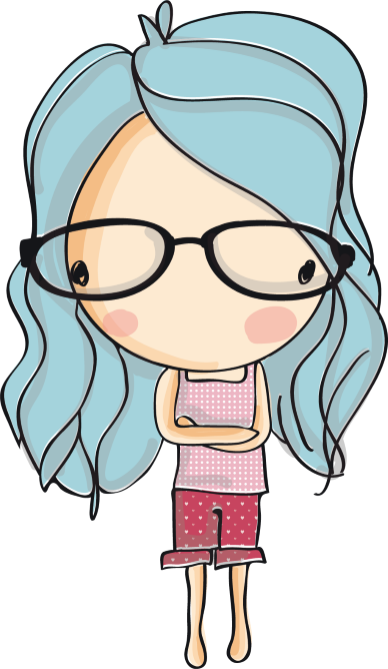 24
four perfect circle profiles
DARREN STARR
CLARK WAYNE
A short text that gives a brief biography of the person shown above.
A short text that gives a brief biography of the person shown above.
BRUCE KENT
DIANA PRINCELY
A short text that gives a brief biography of the person shown above.
A short text that gives a brief biography of the person shown above.
25
a mind map of key concepts
MAIN IDEA
Be sure to make a copy of the original master slide. 
Use the copied slide to make your edits and customizations.
IDEA
IDEA
2NDIDEA
MAIN IDEA
IDEA
2ND IDEA
2ND LEVEL IDEAS
IDEA
Then you can customize the copy master slide to your heart’s content! 
Add your own ideas, bubbles and lines
IDEA
IDEA
IDEA
26
two horizontal photos
One lovely fig on a wooden table
Two figs on a rustic wooden table
27
Thank you
THE POWERPOINT WITHA HAND CRAFTED PERSONALITY